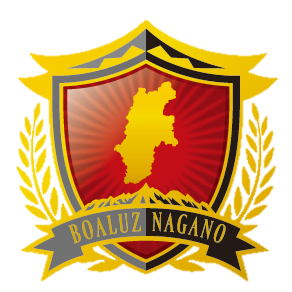 ボアルース長野フットサルスクール
～ボアルース長野の選手と一緒に練習しよう～
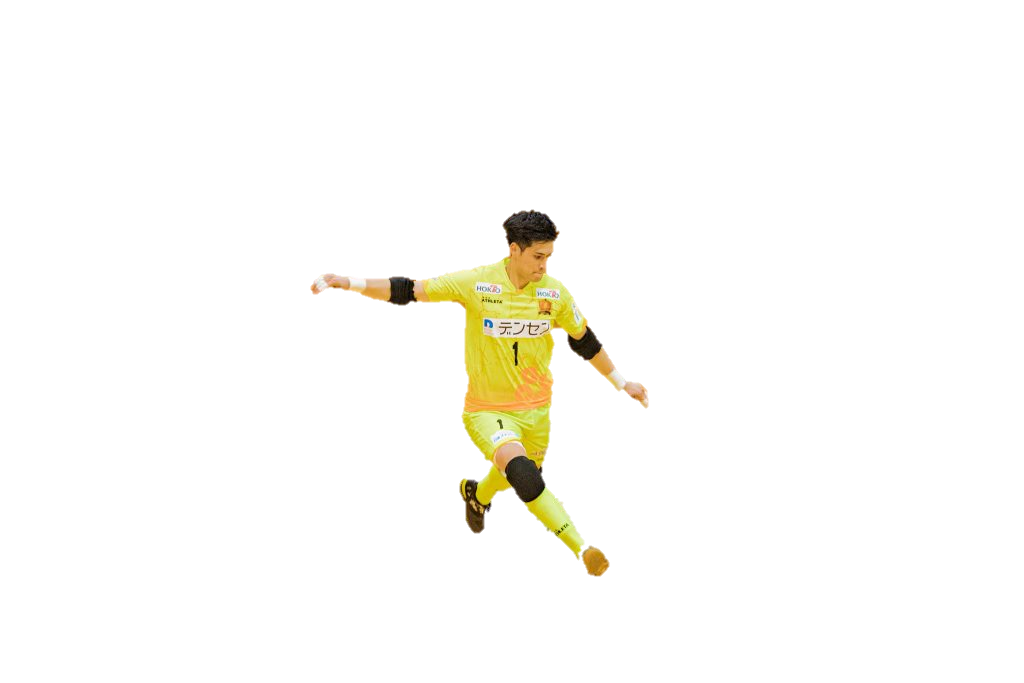 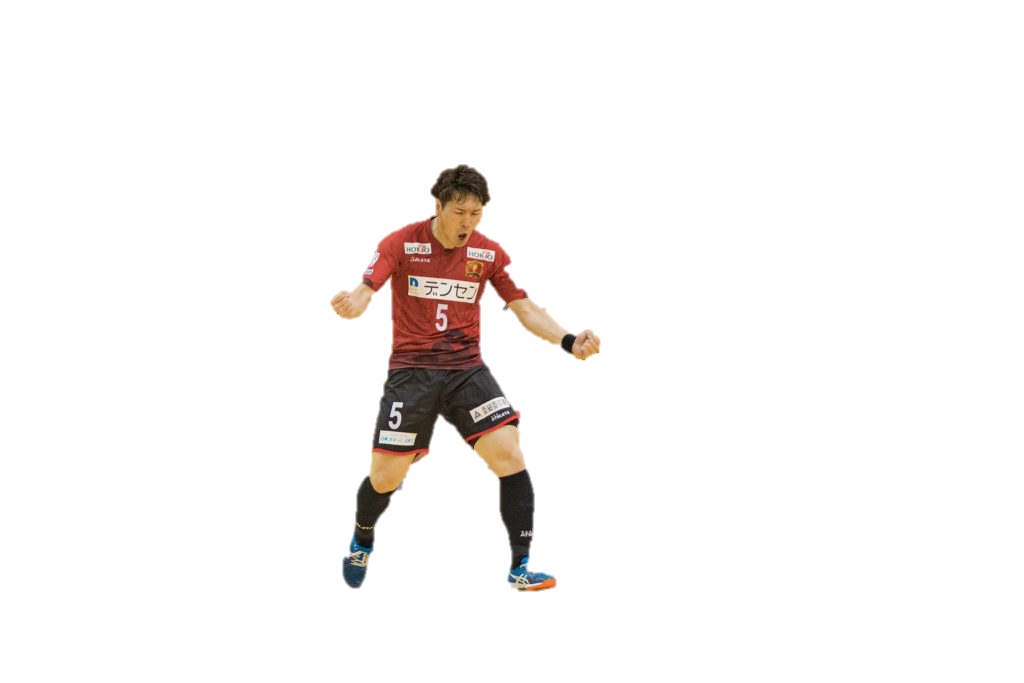 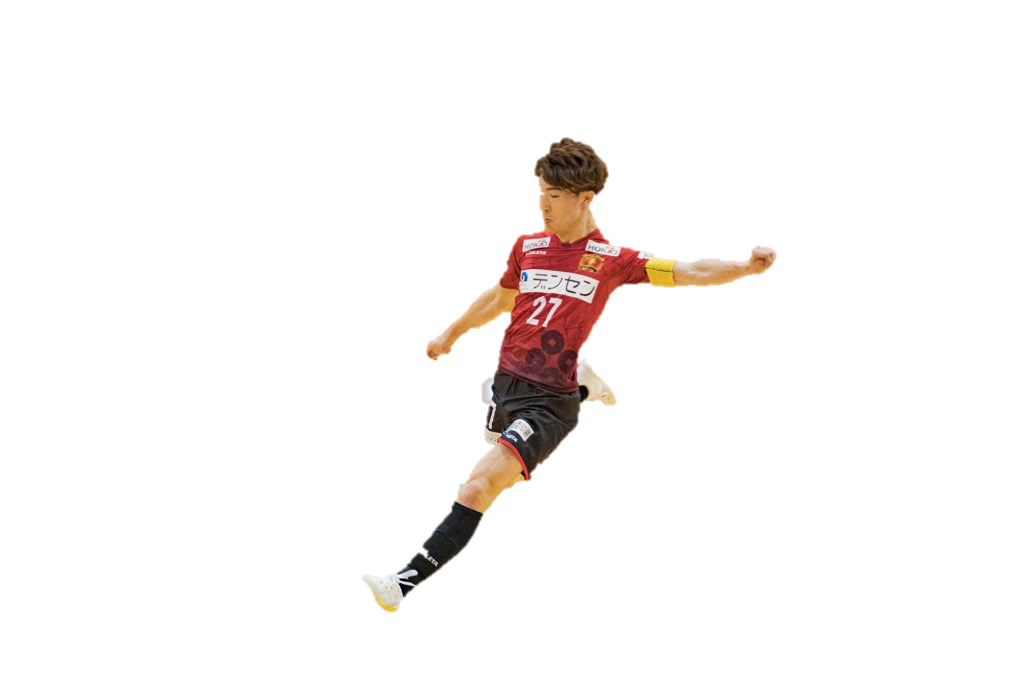 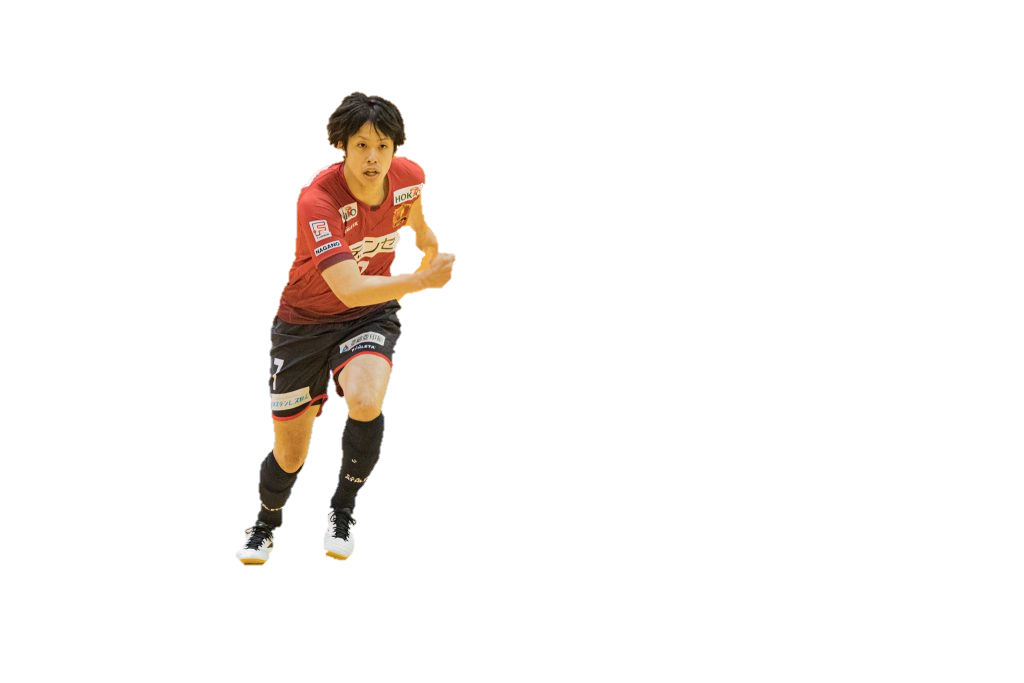 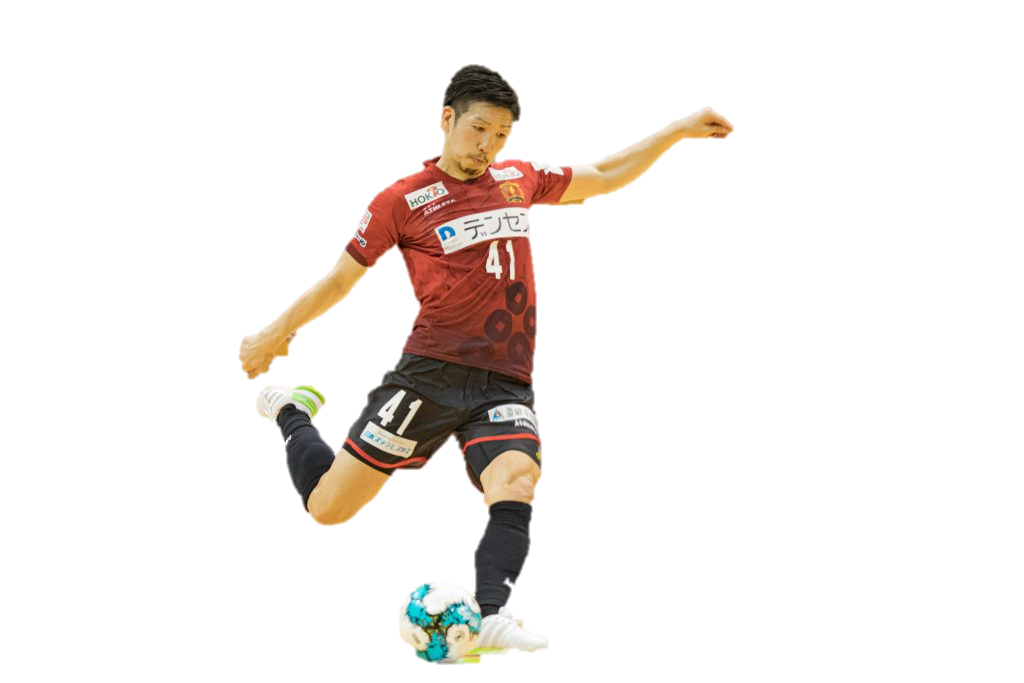 ※無料体験実施中！
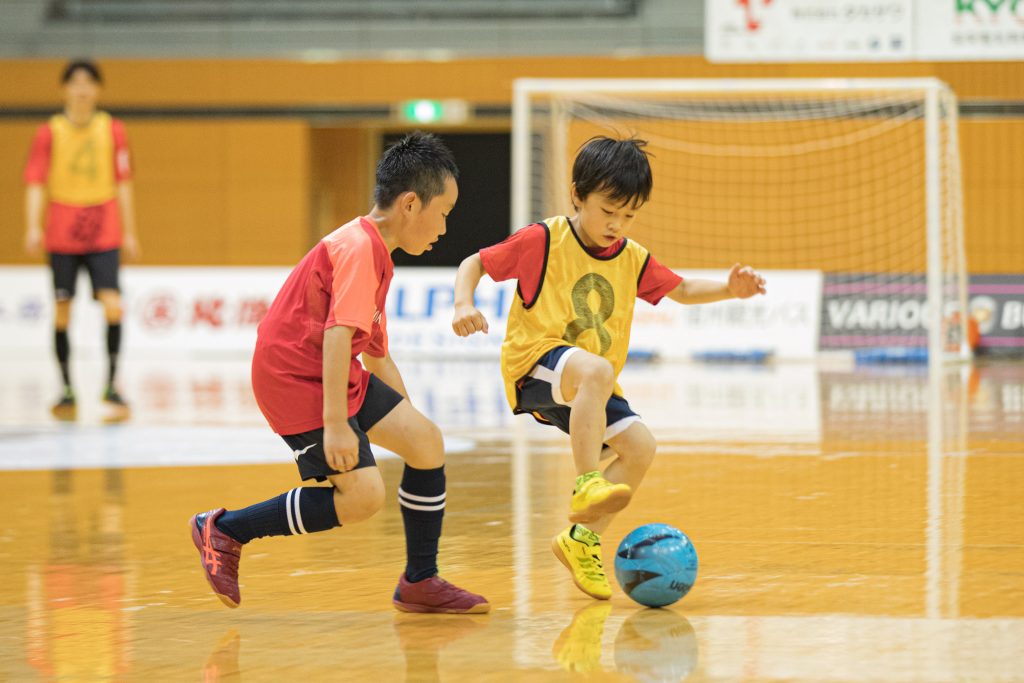 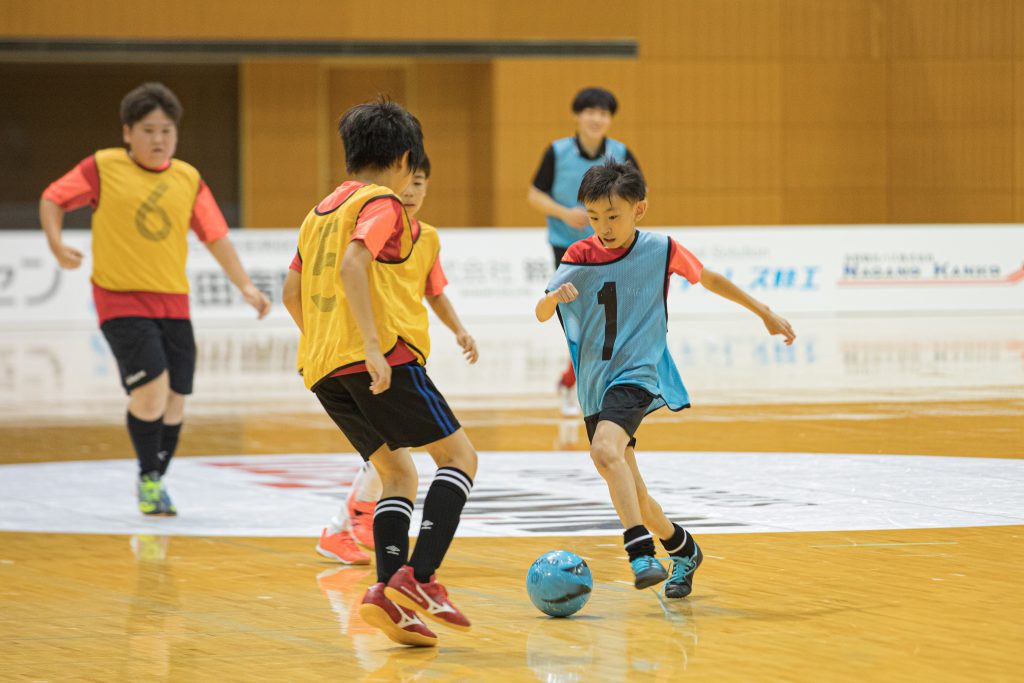 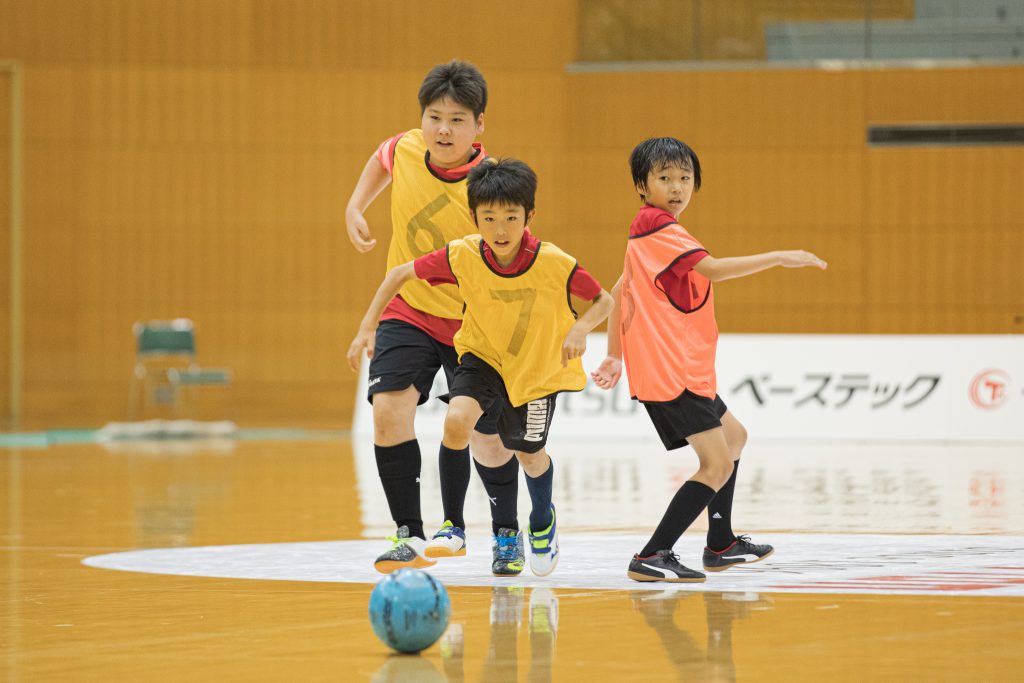 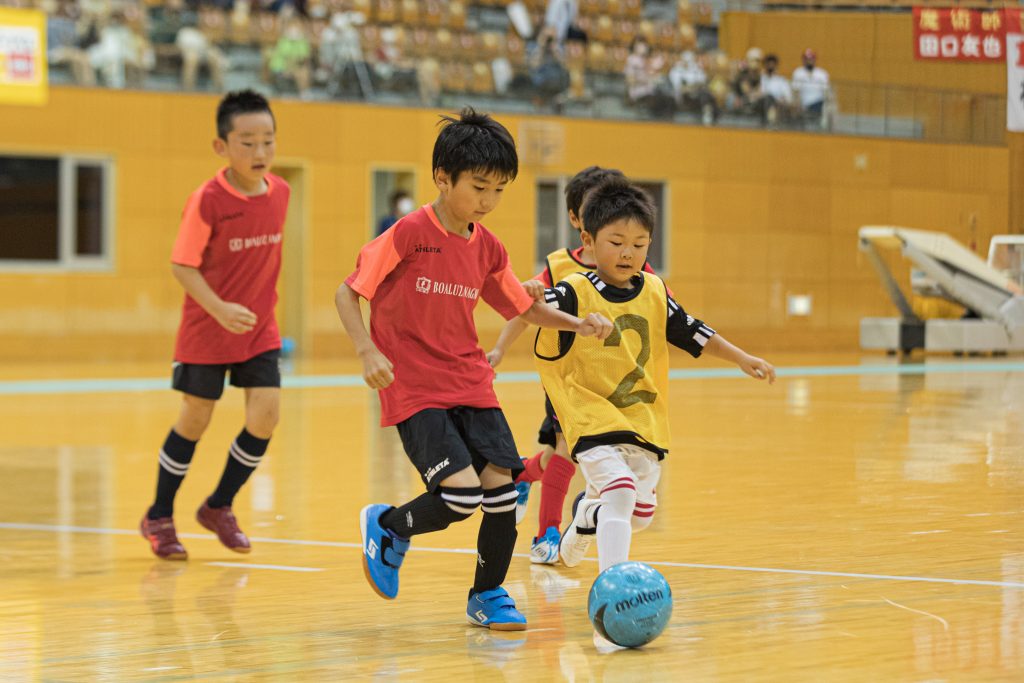 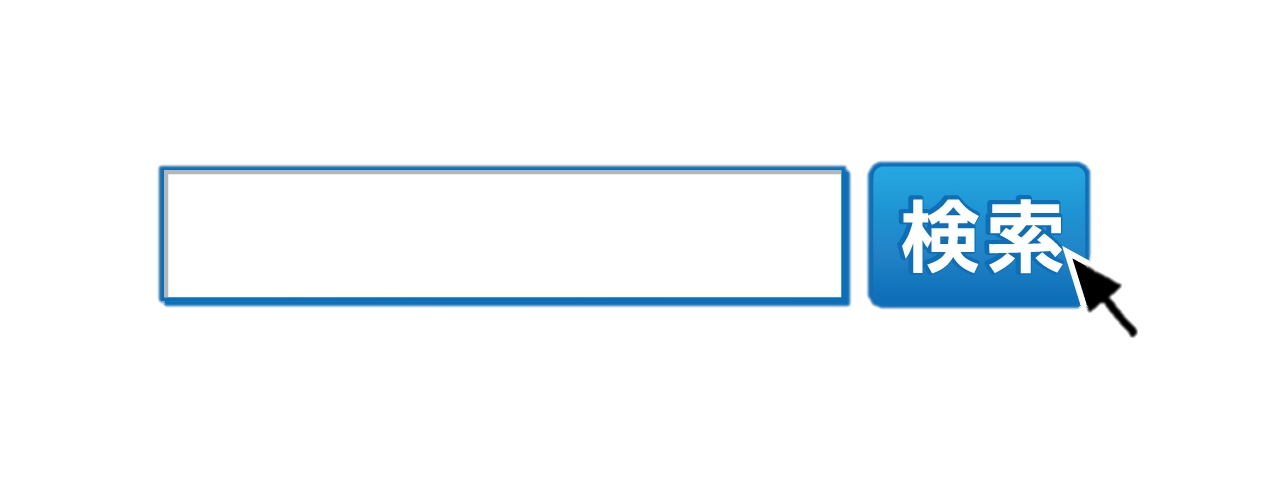 ボアルース長野スクール